Programação com Arquivos	Prof. Marcos Quinet(baseado no material original do prof. André Renato)
Objetivos da disciplina
Estudar os métodos de manipulação de arquivos em suas formas binárias e texto, contendo conjuntos de dados diversos;

Estudar o funcionamento de métodos empregados na compactação de arquivos;

Estudar métodos de acesso eficiente à informações armazenadas em arquivos;

Estudar os métodos de organização e indexação de informações em arquivos;

Estudar modelos de criptografia de arquivos.
Avaliações
Serão 3 trabalhos principais sobre os temas apresentados, compostos de uma análise escrita e a implementação de um algoritmo. Os critérios de pontuação são:

Corretude e funcionamento do software: 4 pontos;
Breve resumo escrito do tema: 2 pontos;
Cumprimento do prazo estabelecido de entrega do resumo e código-fonte: 1 ponto;
Apresentação do trabalho: 3 pontos*.

Mudanças na formação de cada grupo devem ser comunicadas, no mínimo, uma semana antes da apresentação do trabalho

* pontuação individual para cada integrante do grupo
Avaliações
O aluno que não comparecer às apresentações receberá a nota zero (0) no quesito ‘apresentação do trabalho’ e a metade da nota dos demais integrantes nos outros quesitos avaliados

Entrega de um pequeno resumo impresso sobre o tema pesquisado (máximo de 5 páginas, além de capa e referências bibliográficas), de acordo com as normas ABNT (obrigatório!);

- Após a apresentação do funcionamento do programa, as partes mais importantes do código-fonte devem ser explicadas;

- O código-fonte (.c) deve ser enviado para marcos_quinet@id.uff.br
Introdução
Conceitos elementares da organização de dados e tipos de arquivos
Arquivos
Sistemas computacionais são empregados para o processamento de dados, de quaisquer tipos e quantidades existentes, dentro dos limites definidos de armazenamento e representação da informação.

As informações, além de armazenadas, devem ser organizadas e classificadas segundo algum critério; para que haja corretude e eficiência nas operações, são estabelecidos alguns conceitos para a representação dos dados em sistemas computacionais.
Arquivos
O conceito de arquivos surgiu da necessidade de existirem organizações finitas e bem delimitadas que representam conjuntos de informações que mantém algum tipo de relação entre si.

Os tipos básicos definidos para arquivos são:
regulares: são o tipo mais comum, usados para armazenar dados (binários, texto e executáveis)

arquivos no formato texto contém dados armazenados no formato ASCII, e podem ser lidos pelo usuário
arquivos binários contém informações (geralmente instruções do S.O. e programas) que podem ser lidas pelo sistema. Geralmente são criados a partir de um arquivo texto ASCII compilado em código binário
Arquivos
Os tipos básicos definidos para arquivos são:

diretórios: contém informações que o sistema operacional utiliza para acessar outros arquivos, mas o diretório em si não armazena dados, apenas a representação de um arquivo ou um subdiretório, armazenando o nome do arquivo e o número de referência da posição no sistemas de arquivos do S.O.
Arquivos
Os tipos básicos (continuação):
especiais: definem dispositivos do sistema ou arquivos temporários criados pelo sistema. Podem ser do tipo FIFO (também chamados pipes), bloco e caracter. 
Pipes são utilizados para estabelecer temporariamente comunicação entre processos, deixando de existir com o término do primeiro processo. Os de bloco e caracter definem dispositivos, de acordo com o modo de transmissão de dados

Cada arquivo do sistema possui um conjunto de permissões (modos de acesso) para determinar quais usuários podem ler, modificar ou executar o arquivos (ex.: o comando chmod, de sistemas Unix)
entidades
Frequentemente, o conteúdo de arquivos representa a relação entre dados. Quaisquer atividades apresentam a necessidade de armazenar dados sobre uma ou mais entidades, que podem apresentar naturezas idênticas ou distintas

As entidades podem ser classificadas como concretas ou abstratas, por exemplo:

Funcionários de uma empresa (concreto)
Carros de uma locadora de veículos (concreto)
Contas dos clientes de um banco (abstrato)
Ligações telefônicas dos clientes de uma empresa de telefonia (abstrato)
campos
Independente do tipo e das características das entidades, elas podem ser representadas em um conjunto de dados por meio de um ou mais atributos, por exemplo: 

Funcionário: nome, CPF, data-nascimento, salário
Carro: marca, modelo, ano-fabricação, placa
Conta-Corrente: agência, conta, saldo
Ligações Telefônicas: data, origem, destino, duração

Tais atributos são geralmente referenciados em bases de dados como campos
registros
Cada um dos indivíduos pertencentes à uma classe de entidades devem possuir um valor para cada um desses atributos (chamados de pares atributo-valor)

Um conjunto de pares atributo-valor que identifica um indivíduo de uma entidade é chamado de registro
Exemplo de registros
Funcionário:
<nome, João>, <CPF, 012345678-90>, <data-nascimento,10/04/1980>, <salário, 3000>

Carro:
<marca, Honda>, <modelo, Fit>, <ano-fabricação, 2010>, <placa, XYZ0123>

Conta-Corrente:
<agencia, 0123>, <conta,  123456>, <saldo, 2000>

Ligação Telefônica:
<data, 01/07/2010>, <origem, 21-2598-3311>, <destino, 21-2589-3322>, <duração, 10’36”>
tabela
Denominamos como tabela um conjunto de registros, organizados ou não

Uma tabela pode ser armazenada na memória principal ou em um dispositivo de memória secundária (disco rígido, memórias flash, mídia óptica ou até mesmo fitas magnéticas!)

Uma vez salva em um dispositivo de memória não-volátil, a tabela já se caracteriza como um arquivo, podendo ser manipulado de acordo com as operações disponíveis pelo S.O.
Exemplo de arquivo
Para manter a consistência da estrutura, todos os registros devem apresentar o mesmo conjunto de campos
Campo chave
Operações comuns que precisamos fazer com registros:
Localizar um registro ou um conjunto que atendam a um critério estabelecido;

Definição de um ou mais campos que identifiquem univocamente um registro (campo chave)
Se forem dois ou mais campos, deve ser a menor combinação possível

Para algumas operações, pode ser usada uma chave secundária, formada por um conjunto de atributos, que identificam um conjunto de registros de uma tabela (por exemplo, todos os alunos do ICT)
Arquivos texto
Visão Geral
Arquivo de texto é um das formas mais usuais de se armazenar informações de forma permanente.

Embora o que seja gravado sejam sempre bytes de dados, existe um processo de conversão dos octetos para os símbolos presentes em uma tabela de conversão.

A visualização dos dados (já convertidos) é muito simples e pode ser feita por diversos programas.
Formas de representação de caracteres
Com a ampliação do uso dos computadores para outras áreas além da matemática, física, engenharia, etc, criou-se um sistema de representação de caracteres associado a códigos binários específicos.

O primeiro padrão foi o ASCII (American Standard Code for Information Interchange). 

O ASCII foi desenvolvido em 1960 e utilizava apenas 7 bits para representar caracteres, além de 1 bit adicional que poderia servir de bit de paridade.
ASCII(decimal)
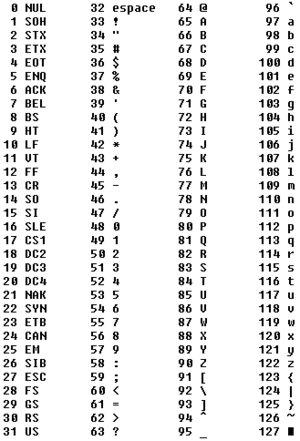 Formas de representação de caracteres
Com o tempo, surgiu a necessidade de se permitir a representação de caracteres em idiomas diversos;

O bit de paridade passou a ser desnecessário e novos caracteres latinos foram incorporados.
Acentos;
Cedilha;
®, £, Ø, ¿, ±, §;
Formas de representação de caracteres
O número de caracteres representados ainda era muito pequeno perto do universo de caracteres que temos nos alfabetos ao redor do mundo.

O Windows, por exemplo, usava um sistema chamado de código de páginas (code page), que era específico para cada conjunto de caracteres desejados.

Havia alguns problemas com as code pages:
Um arquivo escrito numa máquina com uma code page X não poderia ser lido corretamente em outra máquina com code page Y;
Às vezes, um arquivo era associado a uma code page errada, o que dificultava a sua utilização;
Formas de representação de caracteres
Para tentar uniformizar a codificação de qualquer caractere em qualquer alfabeto em qualquer máquina, surgiu o Unicode.

O Unicode é desenvolvido por um consórcio de empresas, que continuamente revisam e acrescentam novos caracteres.

A última versão 8.0, de junho de 2015, suporta 129 formas de escrita e 120.737 caracteres.
Formas de representação de caracteres
O Unicode tem uma preocupação especial com a quantidade de bits utilizada para a representação dos caracteres.

O Unicode define dois métodos de mapeamento de códigos Unicode em códigos de implementação, UTF (Unicode Transformation Format) e UCS (Universal Character Set).

Atualmente as versões UTF-7 e UCS-2 são consideradas obsoletas;

As versões UTF-8 e UTF-16 são consideradas padrão;
Formas de representação de caracteres
O UTF-8 utiliza 1 byte para caracteres ASCII (mantendo sua compatibilidade de códigos) e até 4 bytes para caracteres não-básicos;

O UTF-16 utiliza pelo menos 2 bytes para cada caractere, mas também pode chegar a 4 bytes no total, o que o torna completamente incompatível com o sistema ASCII;

Existem ainda versões UTF-32 e UCS-4 (32 bits fixos) que podem ser utilizadas em versões do compilador GCC para sistemas Unix e na linguagem Python 2.2 em diante.
Formas de representação de caracteres
Exemplo:

"A" em ASCII é representado pelo hexa 0x41; em UTF-8 também é 0x41; em UTF-16 é 0x0041
"À" em Latin-1 (ASCII/ISO 8859-1) é 0xC0; em UTF-8 é 0x00C0; em UTF-16 é 0x00C0

Faça o seguinte experimento: crie um arquivo texto no Windows e outro no Linux, com o mesmo conteúdo, e verifique a codificação dos caracteres com os comandos:

Linux: xxd nome_arquivo.txt
Windows:  Get-Content -Encoding Byte -TotalCount 100 nome_arquivo.txt |% {Write-Host ("{0:x2} " -f $_) -NoNewline}; Write-Host
Formas de representação de caracteres
Os finais de linha no Windows são identificados por 0d 0a (CR+LF - Carriage Return e Line Feed, respectivamente), enquanto no Linux é usado somente o 0a (LF)

UTF-8:
Sistemas Unix-like;
Páginas HTML, XML;
Email;

UTF-16:
Sistemas Windows e Mac OS X;
Java;
.Net;
Como os caracteres são lidos?
Se o arquivo for aberto em modo texto, cada leitura é capaz de retornar um caractere char ou wchar (wide character, usa mais de 8 bits para representação, ideal para codificação de grandes grupos de codificação de caracteres).

O sistema operacional mantém a informação de onde (qual caractere) ocorrerá a próxima leitura, chamada de cursor.

Quando o comando de ler o próximo caractere é executado, são lidos tantos bytes quantos necessários, movendo-se o cursor para frente.
Como os caracteres são lidos?
Alguns caracteres porém têm função de controle e não possuem representação gráfica:

Mudança de linha (CR, LF ou ambos);
Tabulação;
Fim de arquivo;

Os sistemas operacionais podem apresentar diferentes interpretações acerca destes caracteres;
Processamento de arquivos texto
No entanto, para algumas aplicações pode ser mais interessante fazer uma análise em mais alto nível, tratando de palavras ou strings mais complexas;

Para isso, existem os analisadores sintáticos, também chamados de parsers;

O principal objetivo de um parser é apresentar uma estruturação simplificada dos elementos (dados) que compõem o arquivo (geralmente no formato de uma árvore binária);
Processamento de arquivos texto
Existem basicamente dois tipos de parsers:

Aqueles que apenas verificam a corretude dos dados, ou seja, a devida estruturação dos mesmos no arquivo, dando uma resposta como correto ou errado;
Aqueles que permitem a extração, manipulação e até mesmo alteração dos dados;

Normalmente, os valores extraídos do arquivo são disponibilizados na forma de uma árvore de dados;
Processamento de arquivos texto
Algumas “linguagens” são basicamente constituídas dessa forma:
Atributos nominais que contêm sub-atributos ou valores alfanuméricos;

Ex: XML, HTML;
Exemplo XML
<?xml version="1.0" encoding="ISO-8859-1"?> 
<receita nome="pão" tempo_de_preparo="5 minutos" tempo_de_cozimento="1 hora">
 <titulo>Pão simples</titulo>
 <ingredientes> 
<ingrediente quantidade="3" unidade="xícaras">Farinha</ingrediente> 
<ingrediente quantidade="7" unidade="gramas">Fermento</ingrediente> 
<ingrediente quantidade="1.5" unidade="xícaras" estado="morna">Água</ingrediente> 
<ingrediente quantidade="1" unidade="colheres de chá">Sal</ingrediente> 
</ingredientes> 
<instrucoes> 
<passo>Misture todos os ingredientes, e dissolva bem.</passo> 
<passo>Cubra com um pano e deixe por uma hora em um local morno.</passo> 
<passo>Misture novamente, coloque numa bandeja e asse num forno.</passo> </instrucoes>
 </receita>
Exemplo HTML
<!DOCTYPE html> 
<html> 
<head> 
<meta charset="utf-8" /> 
<meta name="description" content="a descrição do seu site em no máximo 90 caracteres"> 
<meta name="keywords" content="escreva palavras-chaves curtas, máximo 150 caracteres"> 
<title>Título do Documento</title> 
</head> 
<body> 
<!-- Aqui fica a página que será visível para todos, onde pode-se inserir textos, imagens, links para outras páginas, etc, geralmente usa-se: --> 
<div>Tag para criar-se uma 'caixa', um bloco, mais utilizada com "Cascading Style Sheets (Folhas de Estilo em Cascata)</div> 
<span>Tag para modificação de uma parte do texto da página</span> 
<img src="endereço_de_uma_imagem.jpg" /> 
<a href="http://www.wikipedia.org">Wikipedia, A Enciclopédia Livre</a> 
</body> 
</html>
Processamento de arquivos texto
Um dos programas mais intensivos na leitura e processamento de arquivos de texto é o compilador;

Diferente do XML ou HTML, as linguagens de programação apresentam uma gramática muito complexa;

Para tentar facilitar a extração dos dados, o compilador procura identificar, um a um, os componentes de cada comando ou estrutura, chamados de tokens;
Processamento de arquivos texto
Normalmente não existe um caractere que determine o fim de um identificador (nome de variável ou função), obrigando o compilador a olhar caractere por caractere;

O compilador aproveita esse esquema de processamento também para fazer a análise léxica;

Conforme os tokens vão sendo identificados, o compilador realiza a análise sintática do código-fonte;
Processamento de arquivos texto
Na linguagem C, os tokens podem ser categorizados em um dos seis tipos a seguir:

Palavras-chave: 		int, while, ...
Identificadores: 		main, total, ...
Constantes: 		#define alunos 50; ...
Strings: 			“total”, “nome_aluno”, ...
Símbolos especiais: 	[ ], ( ), { }, ...
Operadores: 		+, -, *, ...

Em C, a função strtok () pode ser utilizada para dividir uma string em uma série de tokens, muito útil para converter arquivos de texto em registros para uma base de dados
Processamento de arquivos texto
A linguagem de programação C foi criada para prover suporte a vários tipos de dispositivos, como terminais, controladoras de disco, fitas, impressoras, etc.

Como são dispositivos muito heterogêneos na forma de acesso e transferência de dados, o sistema de arquivos cria o equivalente a cada um deles em um dispositivo lógico chamado de stream

Os streams de diferentes dispositivos se comportam de forma similar, portanto, pode-se usar as mesmas funções para manipular dispositivos diferentes
Leitura e escrita com streams
Leitura: um programa usa um arquivo associado a uma stream para ler dados de um dispositivo





Escrita: um programa usa um arquivo associado a uma stream para gravar dados em um dispositivo
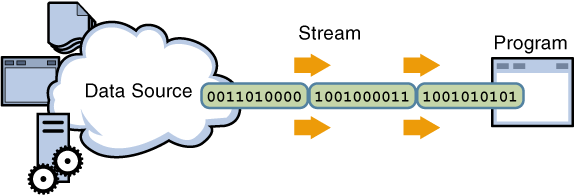 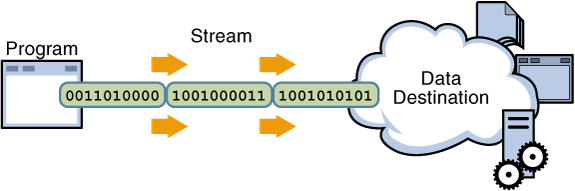 Streams de dados
Os streams podem ser de texto ou binários; enquanto os de texto são sequências de caracteres, os binários são sequências de bytes, com correspondência direta com os encontrados no dispositivo real

Um stream deve ser associado a um arquivo através de uma operação de abertura; um programa utiliza um arquivo associado a um stream para ler os dados de um dispositivo, um item por vez
Processamento de arquivos texto
Observe que nem todos os recursos de acesso estão disponíveis para todos os arquivos. Por exemplo, um arquivo de um disco suporta acesso aleatório, enquanto o de um teclado, não
Os streams são todos iguais, mas nem todos os arquivos são

Quando não é mais necessário, deve ser feita a operação de fechamento de um arquivo, que o desassocia de um stream

As operações de cada stream são definidas através de uma estrutura de controle do tipo FILE, definida no cabeçalho do programa que manipula um arquivo
Funções para manipulação de arquivos
Nome 	Função

fopen ( ) 	Abre um arquivo
fclose ( )	 Fecha um arquivo
fputc ( ) 	Escreve um caractere em um arquivo
fgetc ( ) 	Lê um caractere de um arquivo
fseek ( ) 	Posiciona o cursor em um byte específico
fprint ( )	 É para um arquivo o que printf ( ) é para o console
scancf ( )	 É para um arquivo o que scanf ( ) é para o console
Funções para manipulação de arquivos
Nome 	Função

feof ( ) 	Devolve verdadeiro se o fim do arquivo for atingido
ferror ( )	 Devolve verdadeiro se ocorreu erro
rewind ( )	 Posiciona o cursor no início do arquivo
remove ( ) 	Apaga um arquivo
fflush ( ) 	Descarrega um arquivo
fwrite ( )	Escreve tipos maiores que 1 byte em um arquivo
fread ()	Lê tipos maiores que 1 byte em um arquivo
Manipulando estruturas
Além da manipulação de arquivos do tipo texto, pode-se ler e escrever estruturas maiores que 1 byte, usando as funções fread() e fwrite(), conforme as sintaxes a seguir:

fread (buffer, tamanho_em_bytes, quantidade, ponteiro_de_arquivo)
fwrite (buffer, tamanho_em_bytes, quantidade, ponteiro_de_arquivo)

O uso desses comandos é particularmente útil quando é preciso manipular arquivos por meio de estruturas de dados ou arquivos de estruturas (struct)
Manipulando estruturas
O buffer é um endereço de memória da estrutura de onde deve ser lido ou onde devem ser escritos os valores (fread() e fwrite(), respectivamente)

O tamanho_em_bytes é um valor numérico que define o número de bytes da estrutura que deve ser lida/escrita
A quantidade é o número de estruturas que devem ser lidas ou escritas em cada processo de fread ou fwrite
O ponteiro_de_arquivo é o ponteiro do arquivo de onde deve ser lida ou escrita uma estrutura
Manipulando estruturas
A função sizeof retorna a quantidade de bytes de um determinado tipo ou variável

Tal função é importante para que o programa de manipulação de arquivos possa saber se ainda existem registros para serem lidos

Por exemplo, em um arquivo de clientes de uma empresa, enquanto o retorno da instrução abaixo for igual a 1, o programa continua lendo registros:

retorno = fread(&Vcli, sizeof(struct Tcliente), 1, cliente);
Posicionamento em um registro
Na linguagem C não é possível saber qual é a posição de cada registro no arquivo. Esta posição pode ser calculada pelo tamanho do registro

Para isso, programador em C deve saber o tamanho, em bytes, de cada registro, e posicionar-se de acordo com este tamanho.

Não é possível, como em outras linguagens, pedir para que se posicione no segundo, terceiro ou último registro
Posicionamento em um registro
A função seek() movimenta-se de byte em byte
seek (<referência_ao_arquivo>, <n>, <modo>);

O parâmetro <n> indica quantos bytes devem ser avançados ou retrocedidos

A função sizeof() indica quantos bytes o registro a ser inserido possui (ou a estrutura definida para o registro)
fseek (Arquivo_de_Cliente, 4 * sizeof(Cliente), SEEK_SET);

O exemplo acima posiciona-se no quarto registro do arquivo de cliente
Neste caso, o tipo Cliente, que é o registro, foi utilizado para indicar o tamanho de cada registro
Posicionamento em um registro
Parâmetros que podem ser usados pela função seek():

SEEK_SET - Parte do início do arquivo e avança <n> bytes
SEEK_END - Parte do final do arquivo e retrocede <n> bytes
SEEK_CUR - Parte do local atual e avança <n> bytes
Modos de abertura de arquivos
Para arquivos texto:
Modos de abertura de arquivos
Para arquivos binários:
Modos de abertura de arquivos
Para operações de leitura e escrita:
Funções para manipulação de arquivos texto
Quando há possibilidade, o processamento de arquivos de texto pode ser feito transferindo sequencias de caracteres para um buffer em memória, como forma de otimizar o acesso ao disco;

A partir daí, a manipulação dos dados é feita diretamente no buffer e não mais através de acessos (pequenos) ao disco;

Para transferir uma sequência de caracteres para o buffer, podemos utilizar a função fgets(), por exemplo;
Funções para manipulação de arquivos texto
/* fgets example */ 
#include <stdio.h> 
int main() { 
	FILE * pFile; 
	char mystring [100]; 
	pFile = fopen ("myfile.txt" , "r"); 
	if (pFile == NULL) 
		printf ("Error opening file"); 
	else { 
		if ( fgets (mystring , 100 , pFile) != NULL ) 
			puts (mystring); 
		fclose (pFile);
 	} 
	return 0; 
}
Funções para manipulação de arquivos texto
/* strcspn example */ 
#include <stdio.h>
 #include <string.h> 
int main () { 
	char str[] = "fcba73"; 
	char keys[] = "1234567890"; 
	int i; 
	i = strcspn (str,keys); 
	printf ("The first number in str is at position %d.\n",i+1); 
	return 0; 
}

Saída:
The first number in str is at position 5
Funções para manipulação de arquivos texto
/* strstr example */ 
#include <stdio.h> 
#include <string.h> 
int main () { 
	char str[] ="This is a simple string"; 
	char * pch; 
	pch = strstr (str,"simple"); 
	strncpy (pch,"sample",6); 
	puts (str); 
	return 0; 
}
Saída:
This is a sample string
Funções para manipulação de arquivos texto
/* strtok example */ 
#include <stdio.h> 
#include <string.h> 
int main () { 
	char str[] ="- This, a sample string."; 
	char * pch; 
	printf ("Splitting string \"%s\" into tokens:\n",str); 
	pch = strtok (str," ,.-"); 
	while (pch != NULL) { 
		printf ("%s\n",pch); 
		pch = strtok (NULL, " ,.-"); 
	} 
	return 0; 
}
Saída:
Splitting string "- This, a sample string." into tokens: 
This 
a 
sample 
string